A compact laser-plasma based setup for positron production and collection
D. Terzani, C. Benedetti, S. S. Bulanov, C. Schroeder, E. Esarey
BELLA Center, LBNL
AAC 2022
11/10/2022
HAUPPAUGE, NY
Supported by the Director, Office of Science, Office of High Energy Physics, of the U.S. Department of Energy under Contract No. DE-AC02-05CH11231
Motivation
Positron generation using high intensity laser pulse:
Stepan Bulanov, next talk!
1
[Speaker Notes: Is missing with compatible characteristics with current LPA and laser capabilities
And those beams can be used as a source for positron generation. 
Not only possible scheme: check out Stepan’s talk on positron generation in high field]
Schematic diagram of the compact positron generation scheme
Incoming laser pulse impinges on Plasma Mirror at 45°
Positron propagation in linear wakefield is modeled using a particle tracker
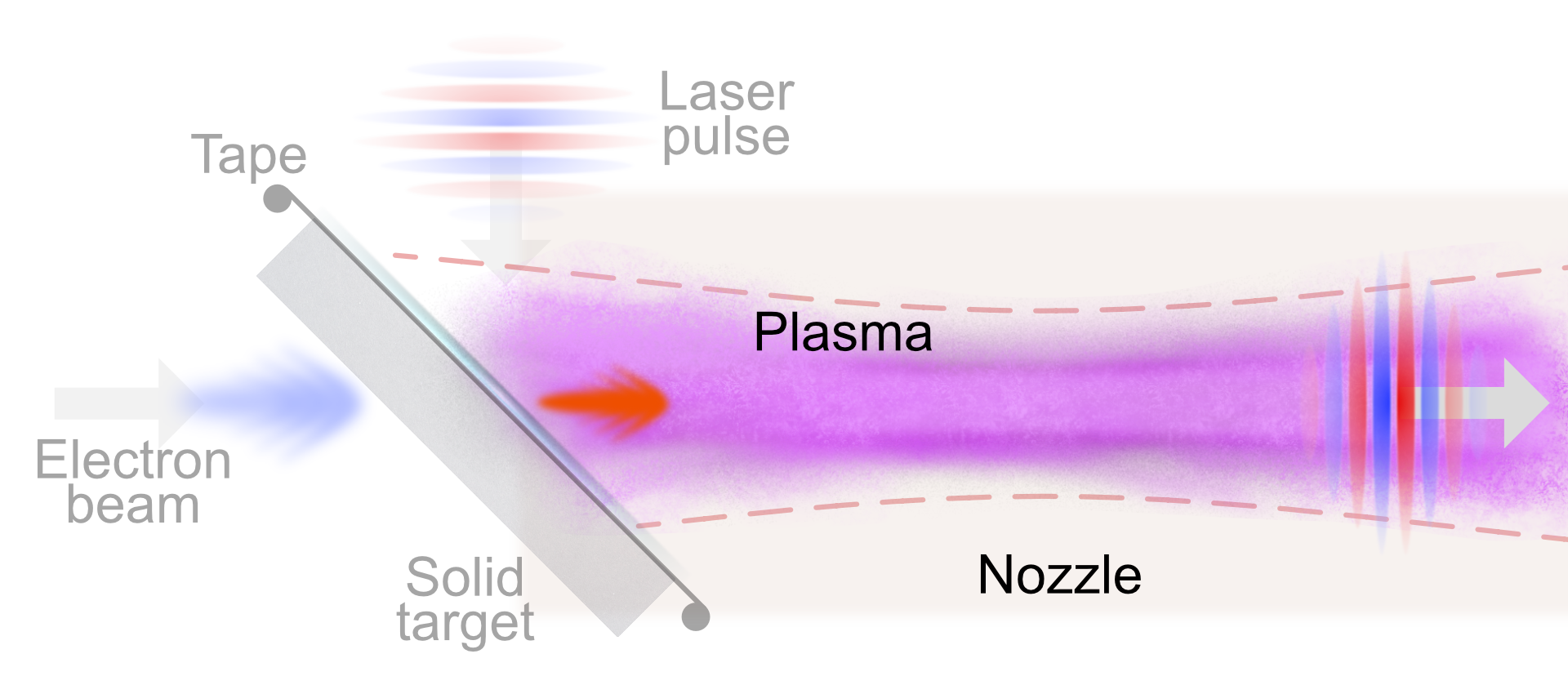 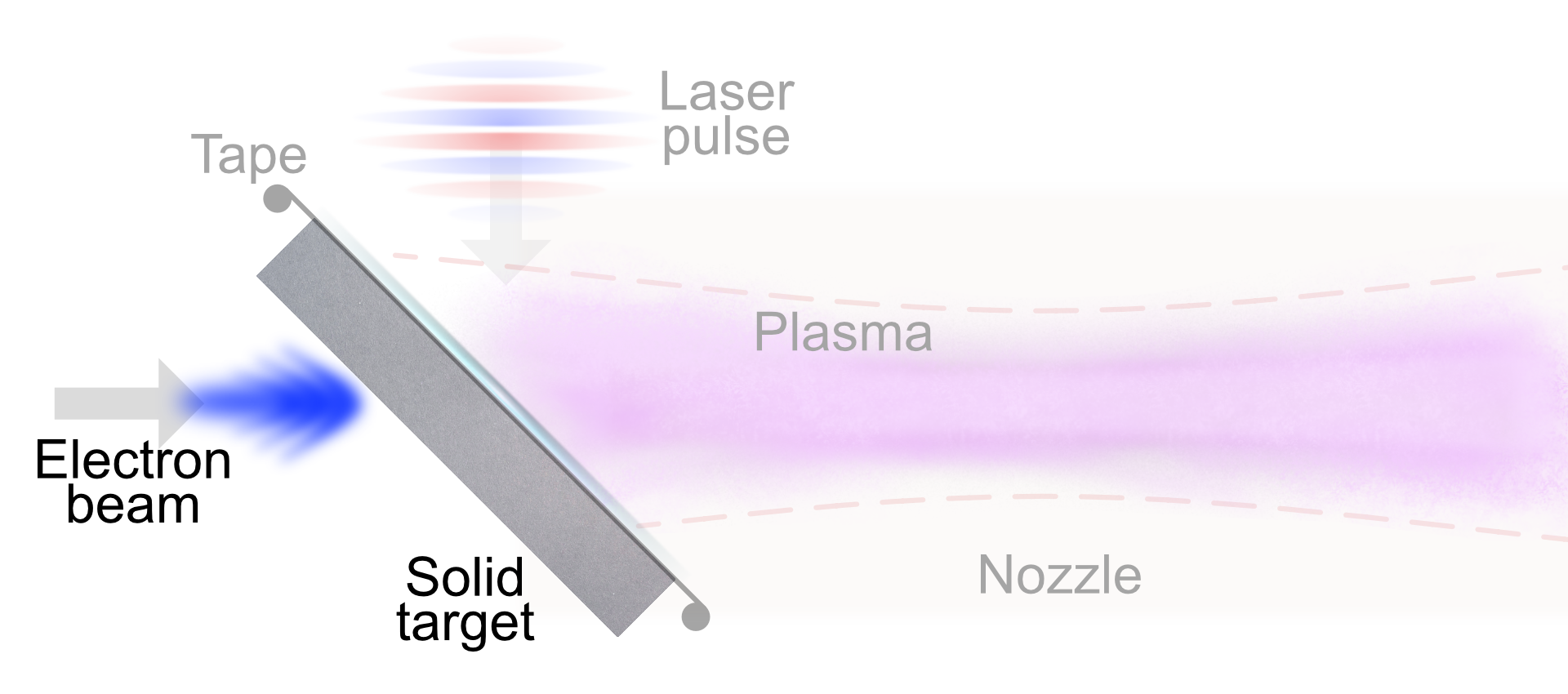 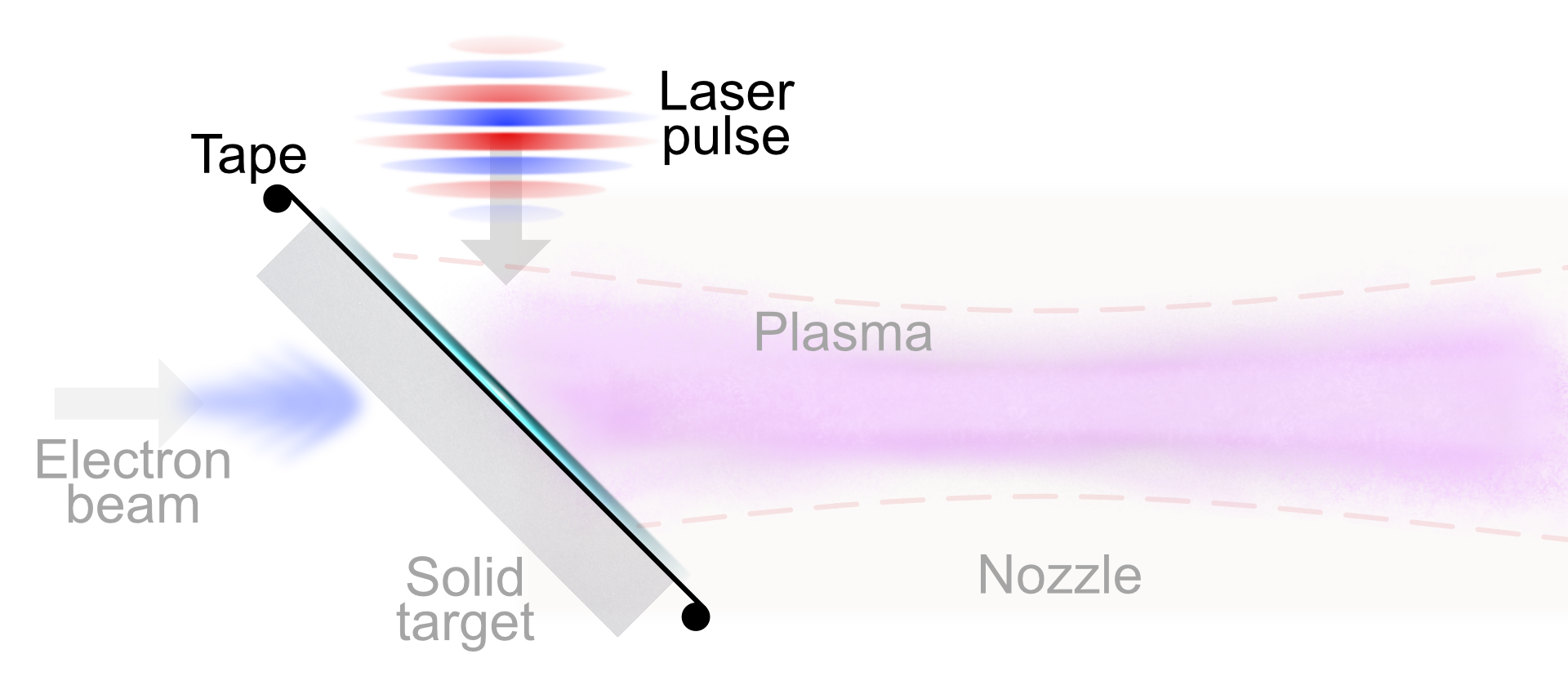 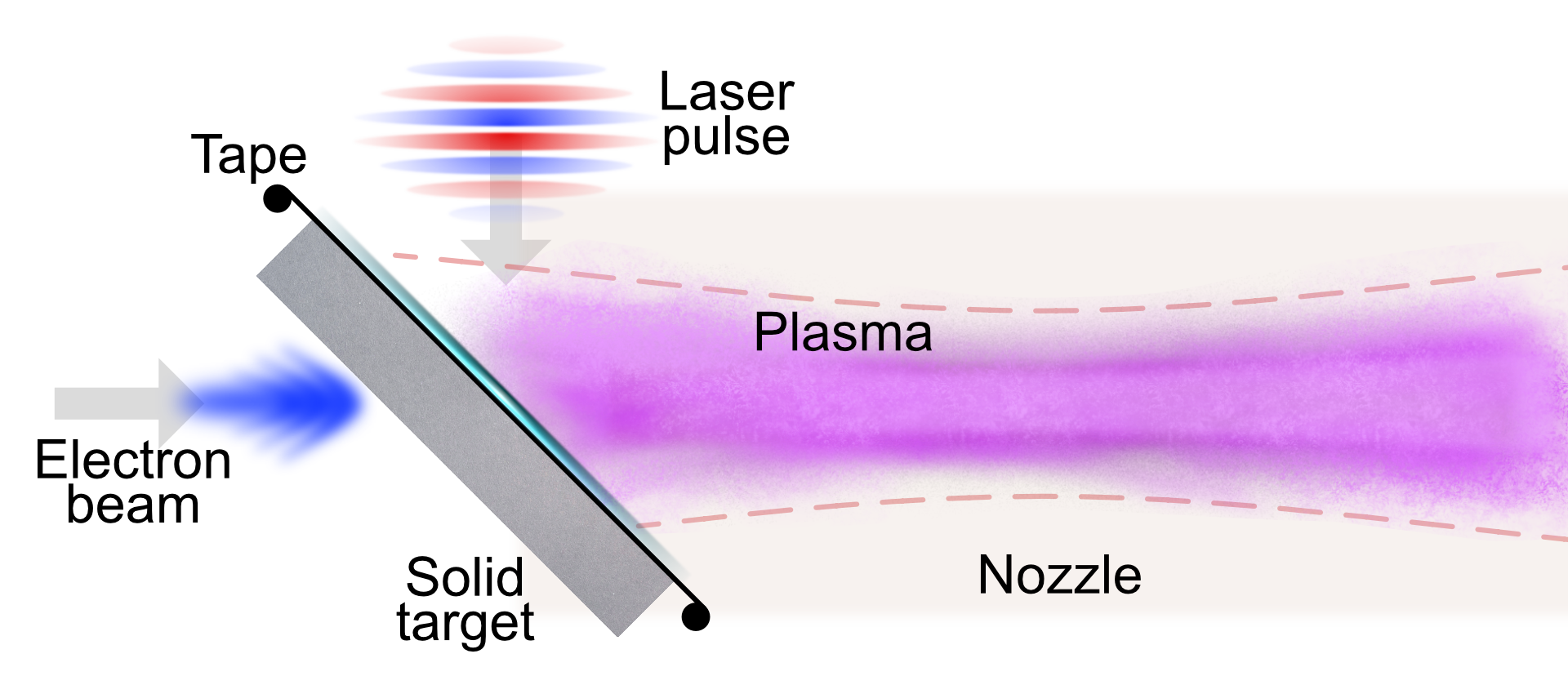 Tape is placed on the back of the solid target
2
[Speaker Notes: A main limitation of the existing schemes is the lack of compactness: positrons escape from the side.
Key feature: plasma stage close to production point
We can dissect the scheme in three parts:
e- solid
laser on PM
e+ collection and acceleration]
Properties of positron beams produced from a thick target
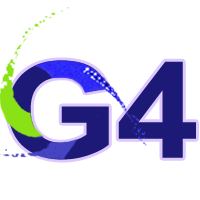 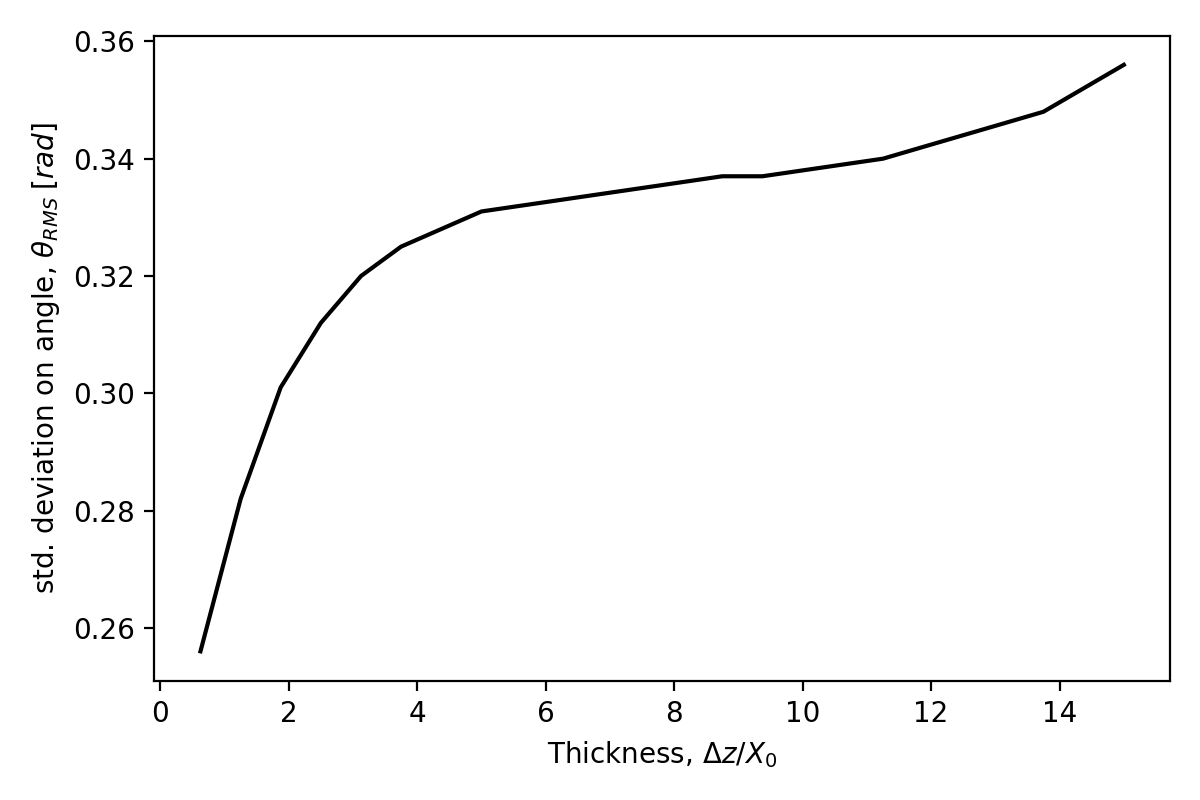 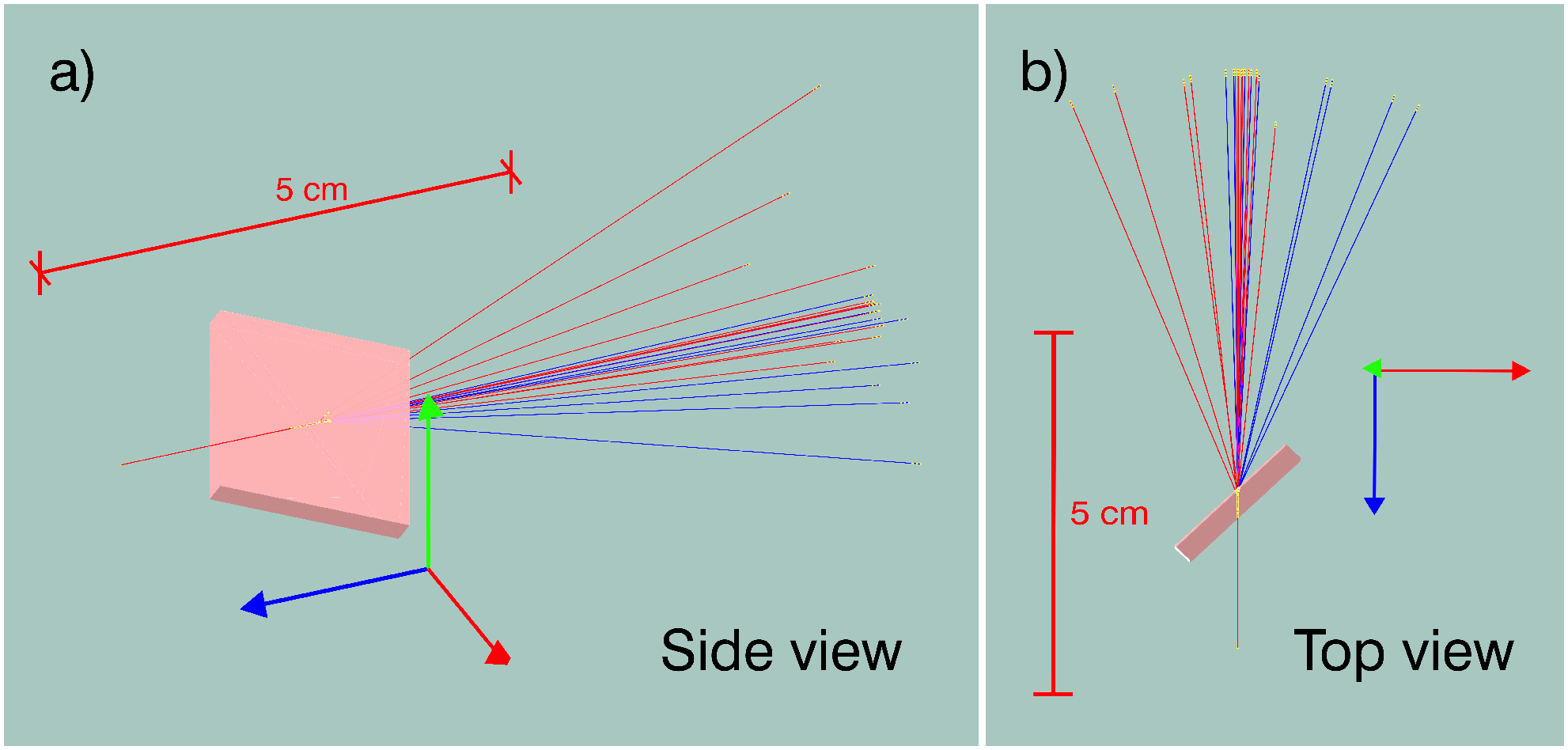 rms divergence of the final positron beam
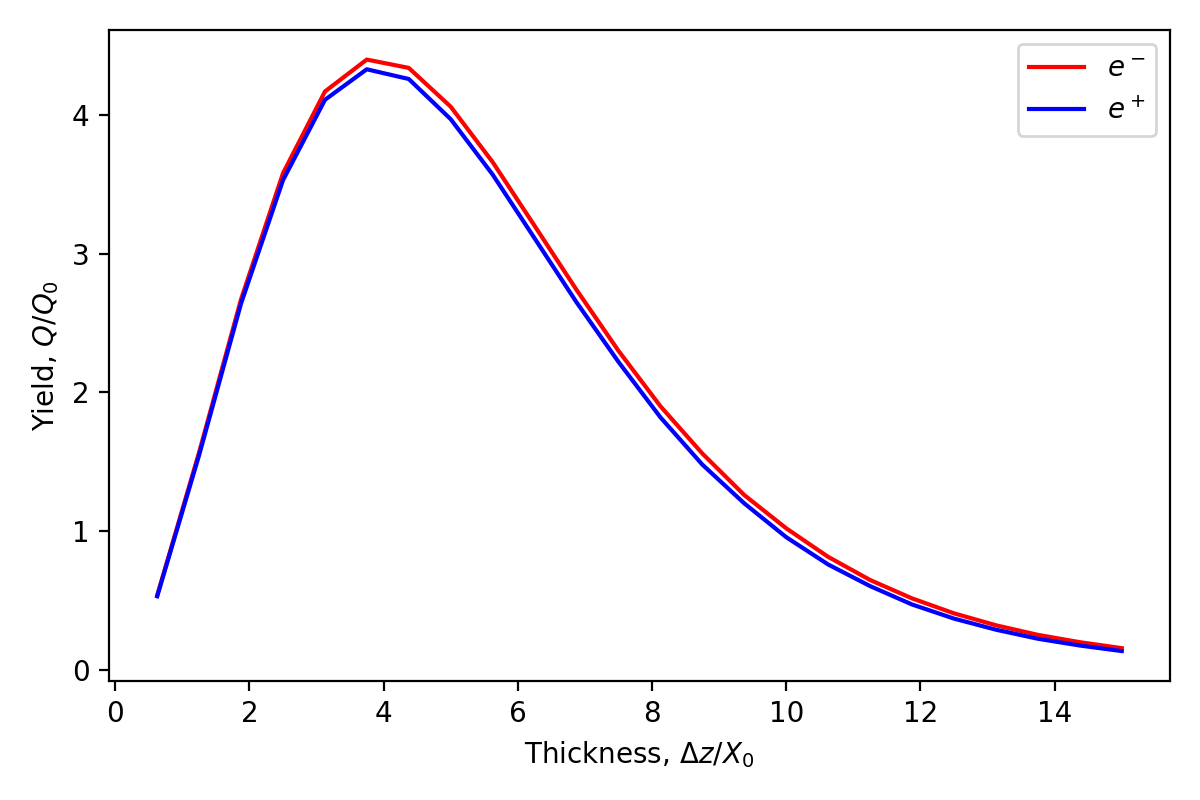 Production of bremsstrahlung photons
3
[Speaker Notes: Main process in bremsstrahlung
Geant4 application
Thickness dependence]
Plasma mirror enables reflection of high intensity laser pulse
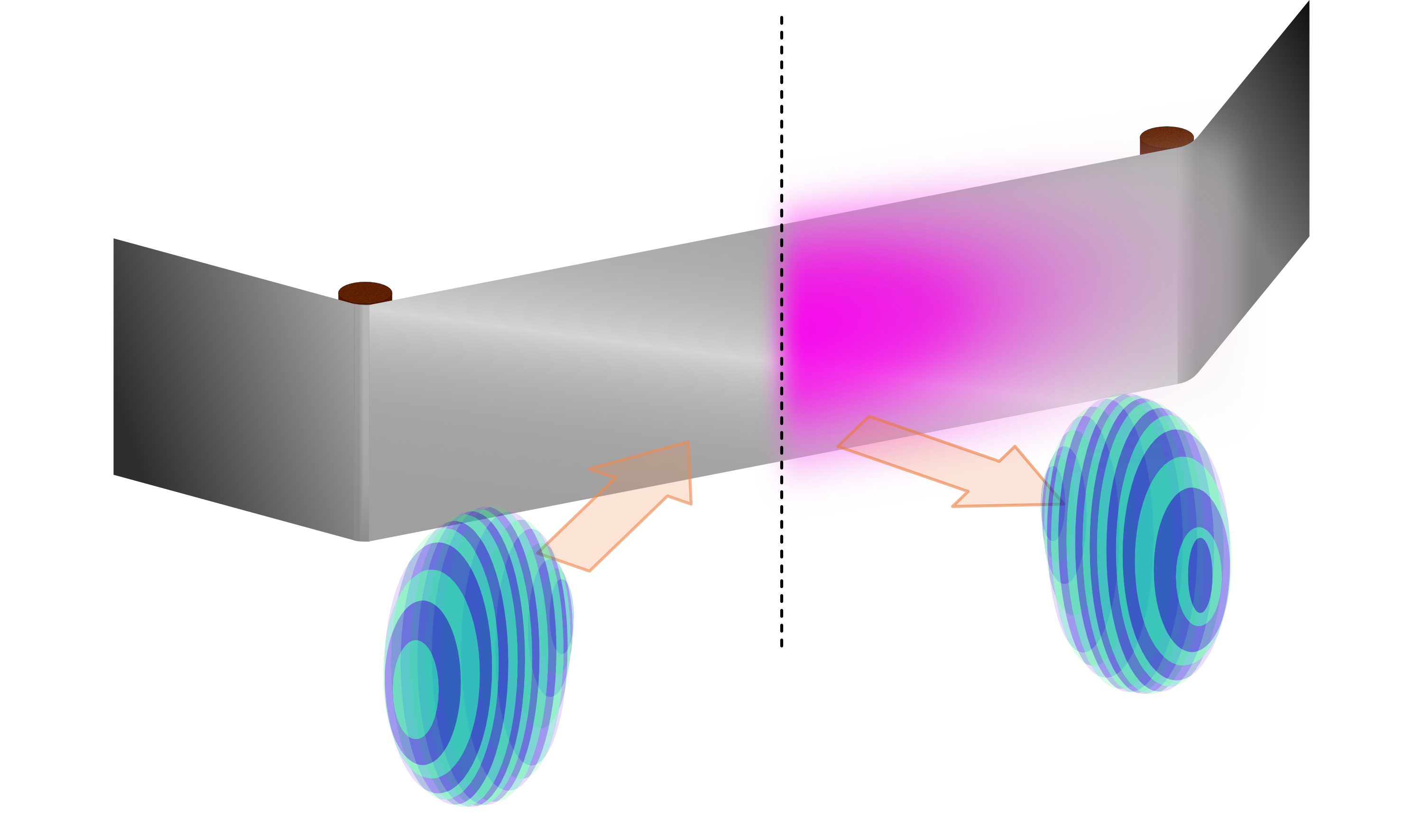 At focus
[Shaw et al., POP, 2016]
4
[Speaker Notes: Specify that plasma mirror allows reflection of high intensity laser pulses so it can be put close to the plasma source]
Accelerating and focusing wakefield is maximized in linear regime
Modelling of the scheme is done in linear regime
Snapshot of generated positron in the transverse wakefield
Fields can be computed analytically, therefore particle are evolved using a particle tracker code (very fast simulations)
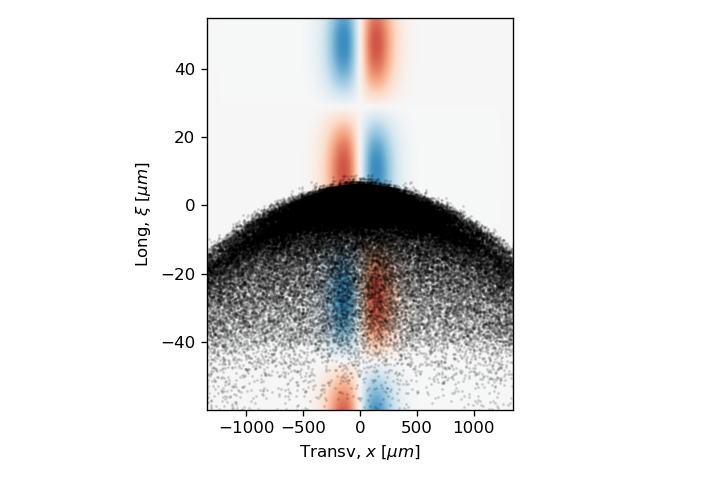 Particles evolution
Laser evolution
Equation of motion of the particles is solved using an RK4 scheme where the fields are evaluated analytically on particle position
Laser pulse undergoes Rayleigh diffraction
5
Optimization of the target thickness to maximize trapping
Tungsten target thickness scan
Thin
Thick
Divergence
Lower
Higher
Conversion efficiency
Lower
Higher
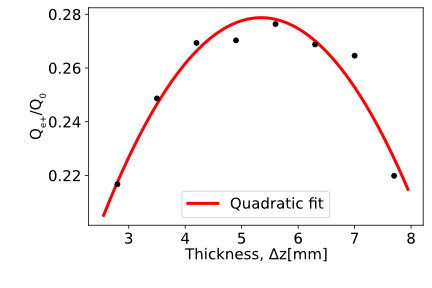 6
[Speaker Notes: Code is a particle tracker
Fields are ideally linear
Electrons diffract
Beam charge effect are negligible

Particles are selected with DE>50 Mev, but no radius selection.
Specity feasibility, linear regime (a0=0.6) and that P/P_c < 1 (avoid selffocussing)]
Positron beams experience strong accelerating gradients
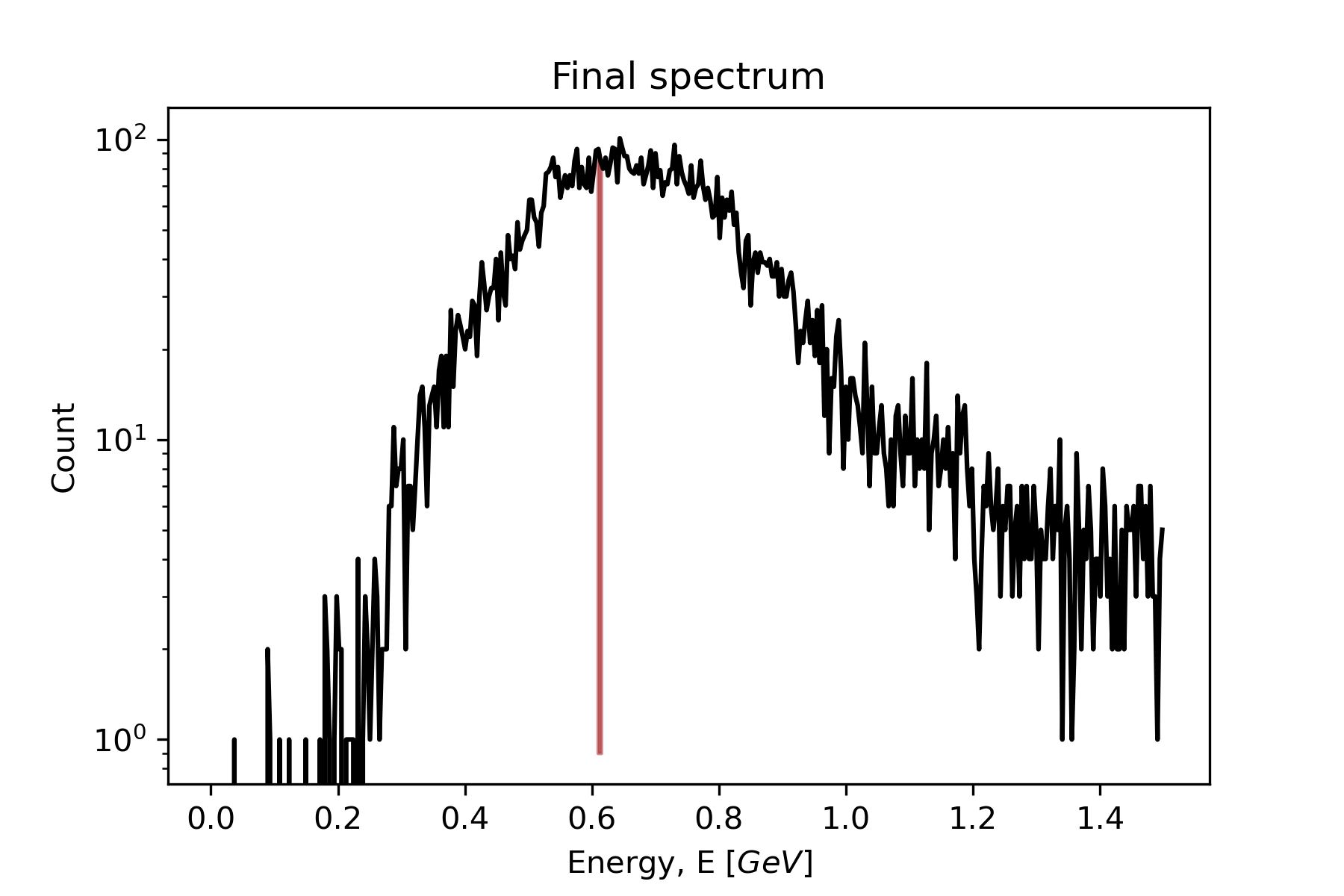 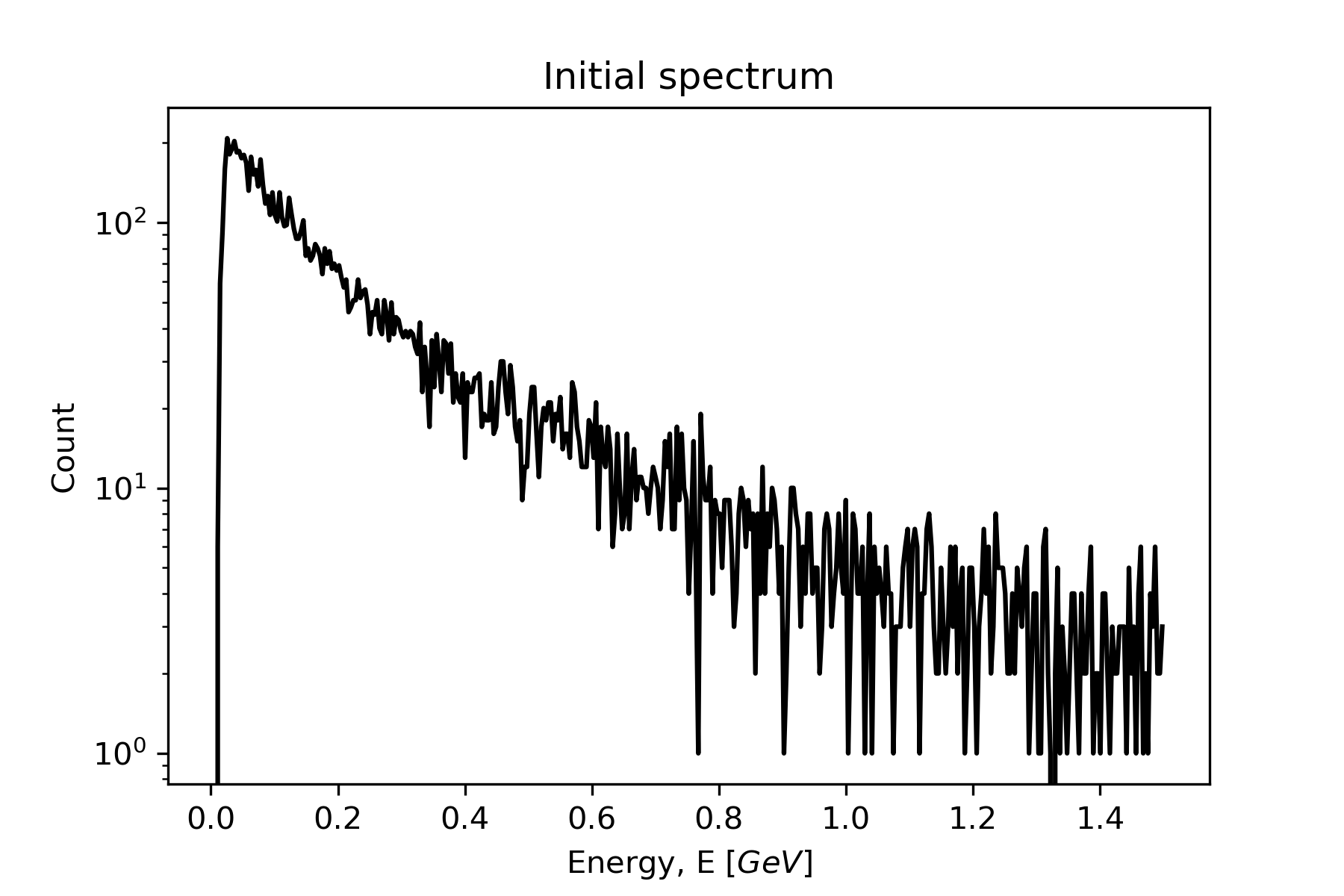 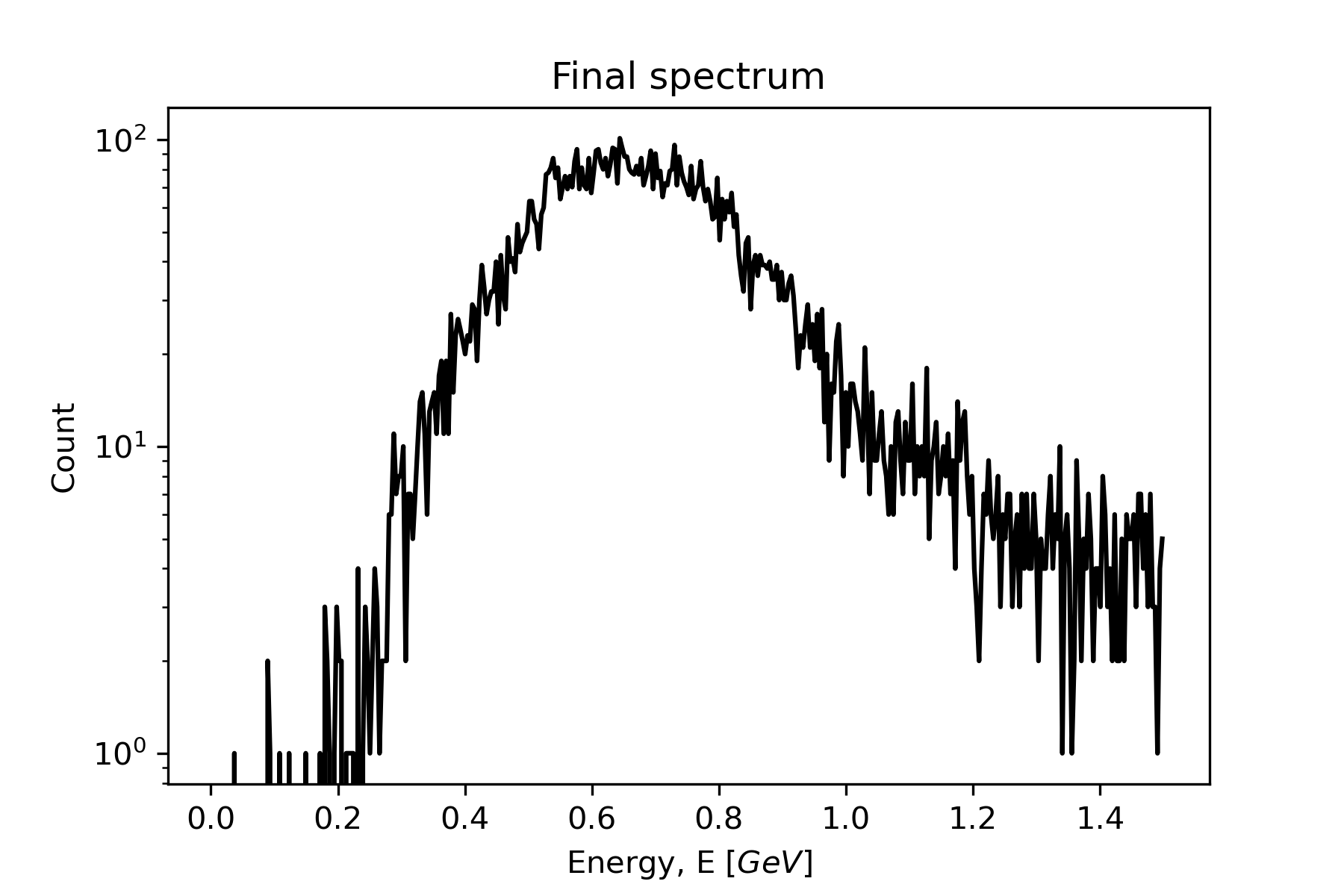 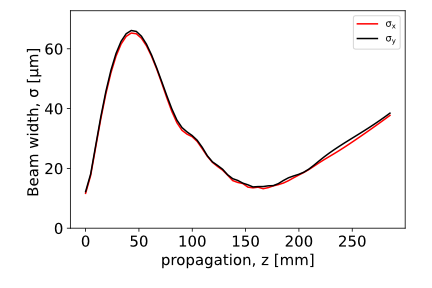 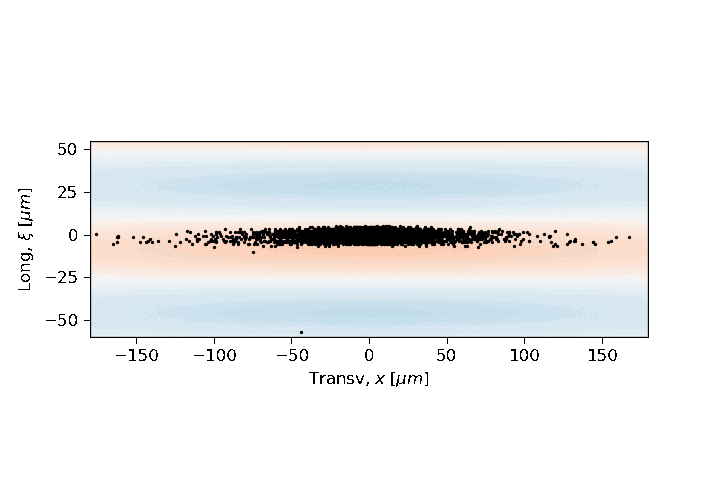 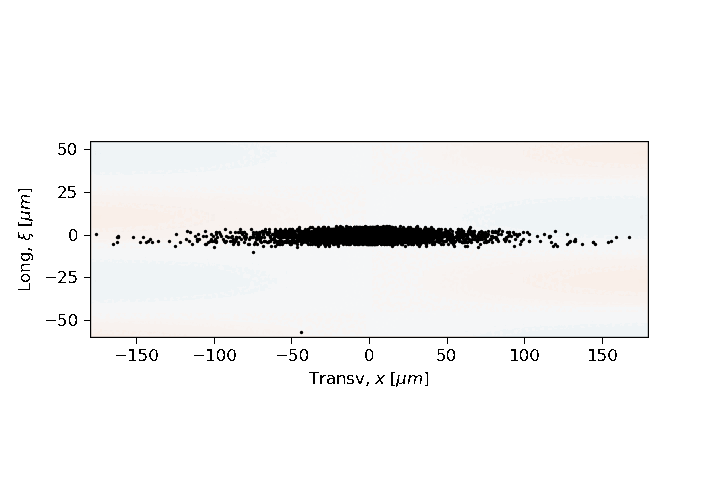 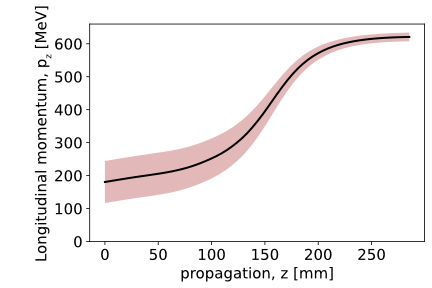 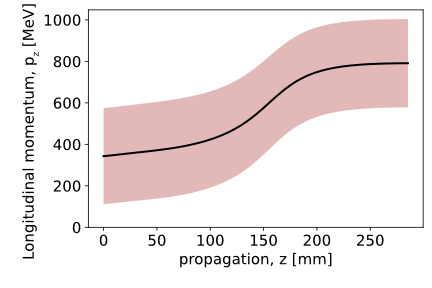 Accelerating field
Focusing field
7
Guided laser pulse can further improve energy gain
Guiding is modeled as a diffracting pulse entering a perfectly matched channel when it reaches its focal point
Focal point
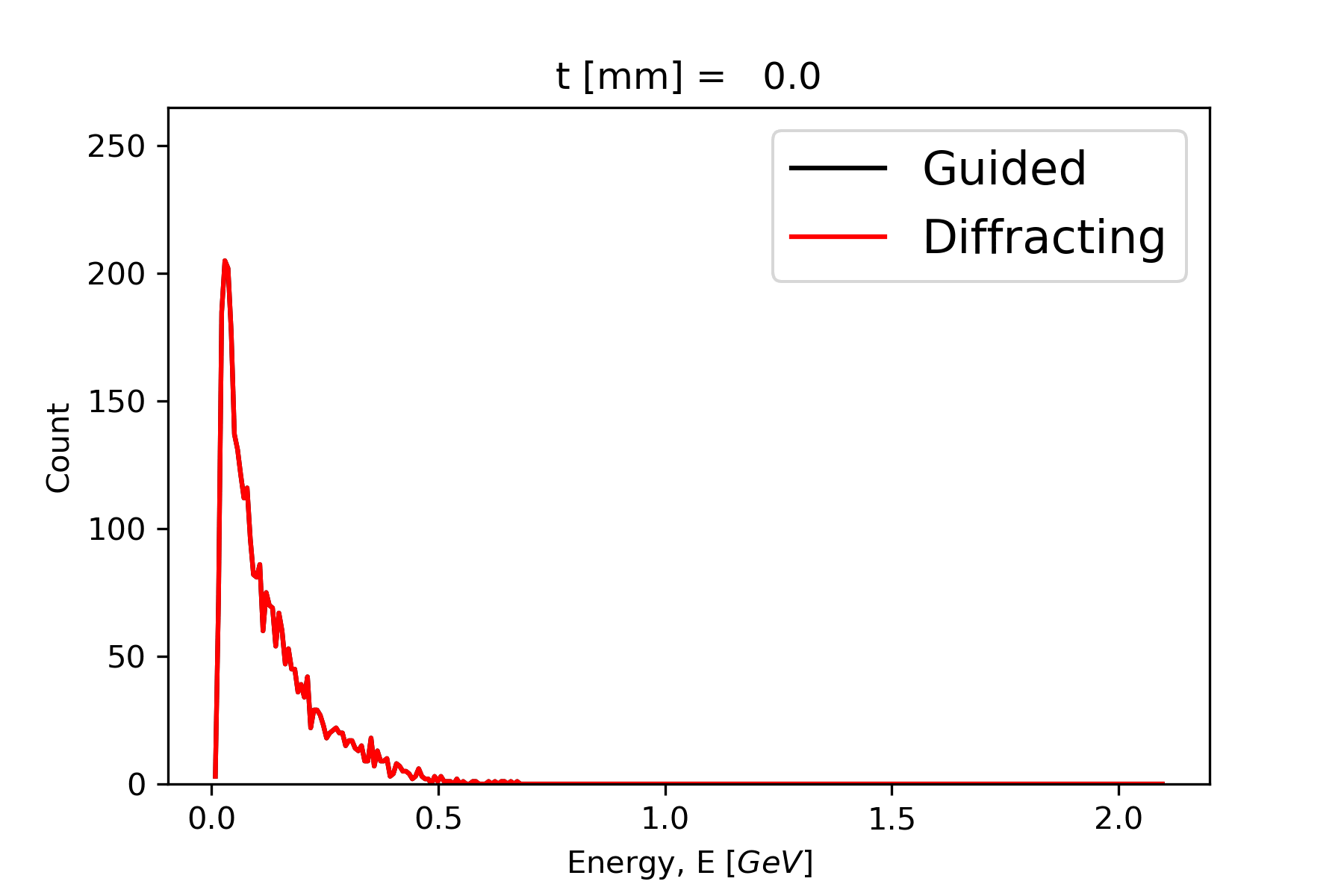 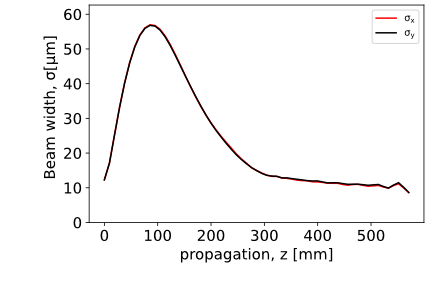 8
[Speaker Notes: Simulated 14 Zr total]
Conclusion and next steps
Multiple jobs at the career-track research scientist and post-doctoral level are available at the BELLA Center. Please contact jvantilborg@lbl.gov and visit jobs.lbl.gov and search for “BELLA”
Supported by the Director, Office of Science, Office of High Energy Physics, of the U.S. Department of Energy under Contract No. DE-AC02-05CH11231
9